Критериалды бағалау жүйесінің мазмұны
ҚР МЖМБС Білім беру аясында білім алушылардың дайындық деңгейлеріне қойылатын талаптар  (күтілетін нәтижелер Б.Блум таксономиясына негізделген)
Бағалау құралдары
Бағалау үдерісі
Нәтиже
Бағалау стандарты
Пән бойынша оқу бағдарламалары 
Пән бойынша оқу мақсаттары, бөлім, ортақ тақырыптар, бөлімшелер
Ойлау дағдыларының деңгейлері: білу, түсіну, қолдану, талдау, 
                                                               синтез, бағалау



Сөйлеу әрекетінің түрлері: тыңдалым, айтылым, оқылым, жазылым
Бағалау критерийлері  -
 білім алушылардың оқу жетістіктерін бағалауға негіз болатын белгі
Қалыптастырушы және жиынтық бағалау
критерийлерге негізделген
Түрлі деңгейдегі тапсырмалар
Кері байланыс
Күнделікті тәжірибе
Баға
Оқу жылын аяқтау бойынша
Ойлау дағдыларының деңгейлері
Әр бөлім және тоқсанды аяқтау бойынша
Балдар
Әр бөлім және тоқсан бойынша
1
Критериалды бағалаудың құрылымы
Критериалды бағалау
Қалыптастырушы бағалау - оқу үдерісін дер кезінде түзетуге мүмкіндік беретін, білім алушы мен мұғалім арасындағы кері байланысты қамтамасыз етіп, үздіксіз жүргізілетін бағалаудың түрі.
Жиынтық бағалау – белгілі бір оқу кезеңін (тоқсан, триместр, оқу жылы, орта білім деңгейі), сондай-ақ оқу бағдарламаларындағы бөлімдер/ортақ тақырыптарды аяқтаған кезде балл және баға қою арқылы жүргізілетін бағалау түрі
Тоқсан бойынша жиынтық бағалау
Қорытынды рәсім әр тоқсанның аяғында өткізіледі 
Тоқсанның оқу мақсаттарына жеткендігі туралы шешім қабылдау 
Жылдық баға шығарудағы нәтижелерді ескеру және тіркеу(тоқсандық балдардың қосындысы)
Бөлімдер/Ортақ тақырыптар бойынша жиынтық бағалау 
Тоқсан ішіндегі бекітілген бағалау рәсімдері 
Оқу бағдарламасы бөлімінің оқу мақсаттарына жеткендігі туралы шешім қабылдау 
Тоқсандық баға шығарудағы нәтижелерді ескеру және тіркеу
Білім беру деңгейлерінің соңындағы жиынтық бағалау
Негізгі және жалпы орта мектепті  аяқтағанда өткізілетін қорытынды рәсім 
Пән бойынша күтілген нәтижелерге сәйкес оқу бағдарламасының оқу мақсаттарына жеткендігі туралы шешім қабылдау  
Сыртқы бағалау
2
[Speaker Notes: Если  они не согланны то внести изменения за четверть, за раздел,]
Қалыптастырушы бағалау тапсырмаларын құрастыру алгоритмі
Нәтиже
3
Блум таксономиясы
Теорияларды бағалау;  идеяларды салыстыру; нәтижелерді бағалау; шешім, пікір; ұсынымдар, саралау
Бағалау
Жинақтау (синтез)
Жаңа идеялар құру үшін білетін түсініктерін пайдалану; әзірлемелер мен өнертабыстар құрастыру; бейнелеу; қорытындылау; өзгерістер; болжамдар; біріктіру
Талдау (анализ)
Үлгілерді анықтау және талдау; идеяларды реттеу
Білімді пайдалану және қолдану; міндеттерді шешу әдістерін пайдалану; әдіс-тәсілдер; әзірлеу
Қолдану
Түсіну
түсіну; түсіндіру;  көрсету
Білу
Ақпаратты жаңғырту; жаңалық, бақылау, санамалау, байқау, атау
4
Мұғалімнің күнделікті  жұмысы
Қалыптастырушы бағалауды жоспарлау және ұйымдастыру
Қалыптастырушы бағалау әдістерін таңдау, қолдану
Қалыптастырушы бағалау нәтижелерін талдау
Кері байланыс беру
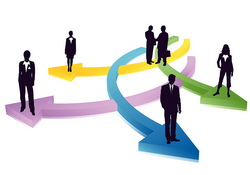 Оқу мақсаттары мен бағалау критерийлерінің сәйкестігі
2. Оқу мақсаттарын ойлау  дағдыларының деңгейімен сәйкестендіру.
3. Бағалау критерийлерін құрастыру.
Пән бойынша оқу бағдарламасына шолу
4. Тапсырманың түрін анықтау және құрастыру.
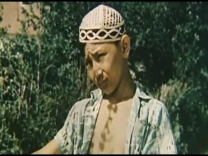 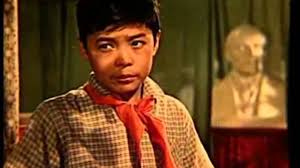 5. Тапсырмаға дескрипторлар  құрастыру.
Пән бойынша оқу бағдарламасына шолу.
2. Оқу мақсаттарын  ойлау дағдыларының  деңгейімен сәйкестендіру.

3. Бағалау критерийлерін құрастыру.
4. Тапсырманың түрін анықтау және құрастыру
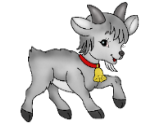 5. Тапсырмаға дескрипторлар құрастыру.
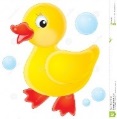 Толық жауапты сұрақтар
Бөлім/ортақ тақырып бойынша жиынтық бағалаудың нәтижесі бойынша  кері  байланыс құралы - РУБРИКА
Рубрика – бағалау критерийлеріне сәйкес оқу жетістігінің деңгейлерін көрсеру құралы

Рубрикада мұғалім әрбір оқушы үшін әрбір критерий бойынша оның  қол жеткізген оқу жетістігінің деңгейін белгілеп көрсетеді